Benton Hellwig
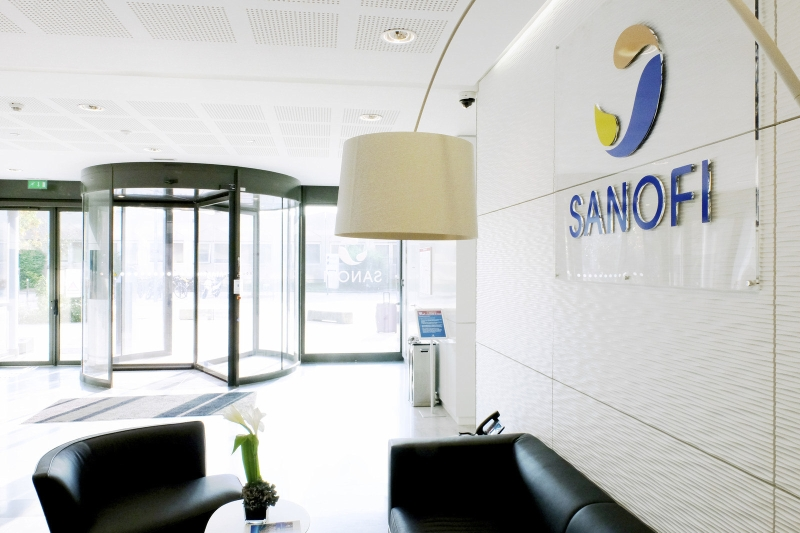 Sanofi at a Glance
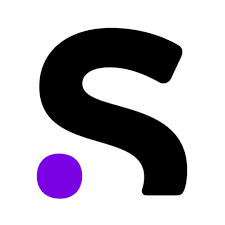 Mission Statement
“We want to build a healthier, more resilient world. We turn the impossible into the possible by discovering, developing, and delivering medicines and vaccines for millions of people around the world.”
Summer Projects and Initiatives